Projectile Motion
IB Physics | Motion
Reminder of our Equations
Dropping the Ball
How much time will it take this ball to hit the ground when dropped? The impact velocity?
25 m
Air Time - Comparison
Which ball will have more air time?
10 m/s
The balls hit the ground at EXACTLY the same time
Air Time - Comparison
Constant
Velocity
Free Fall
Horizontal Projectile
10 m/s
From Previous Problem
How far does the ball travel?
25 m
One Dimensional Motion
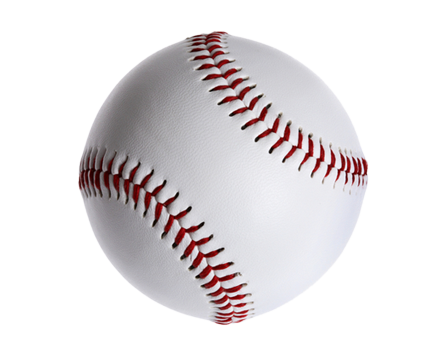 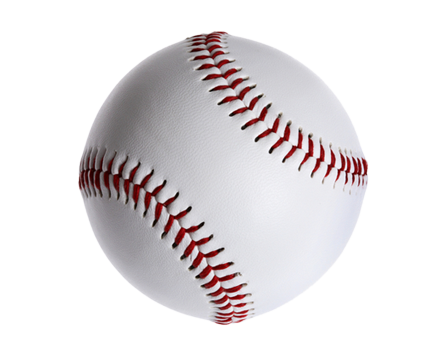 Vertical
Accelerating
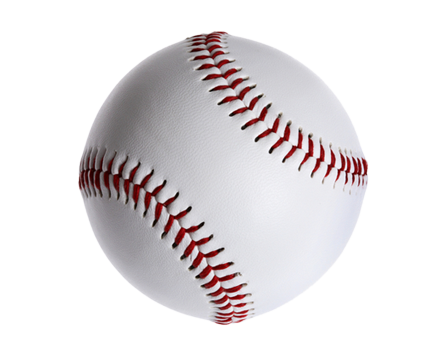 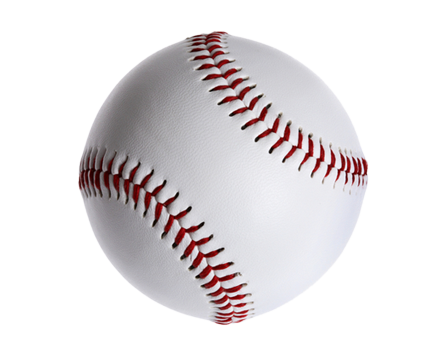 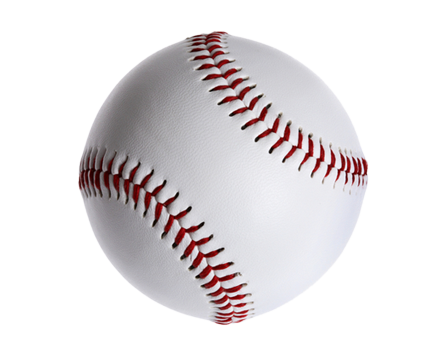 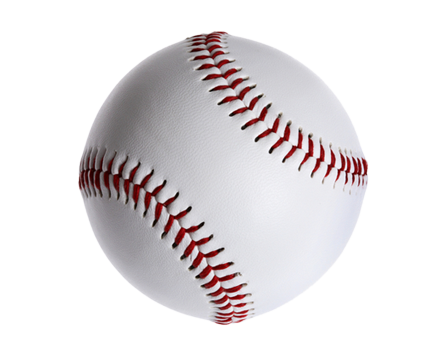 Horizontal
Constant Velocity
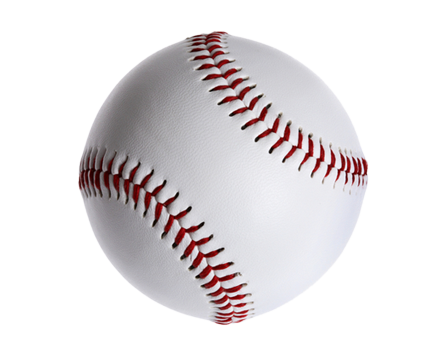 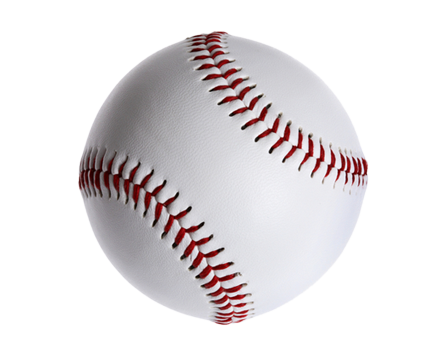 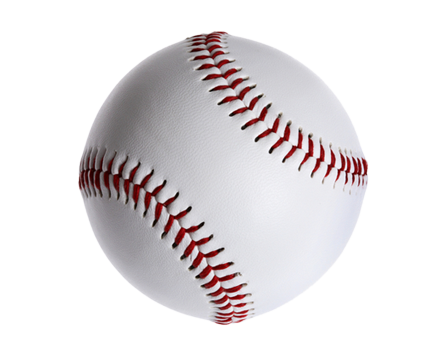 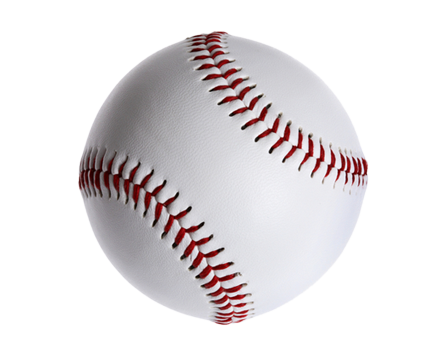 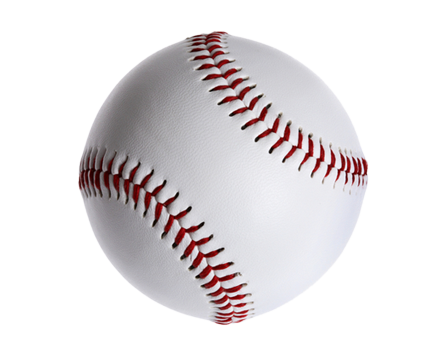 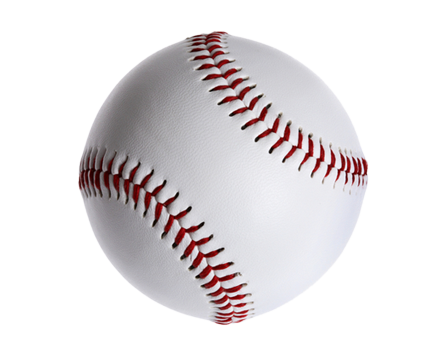 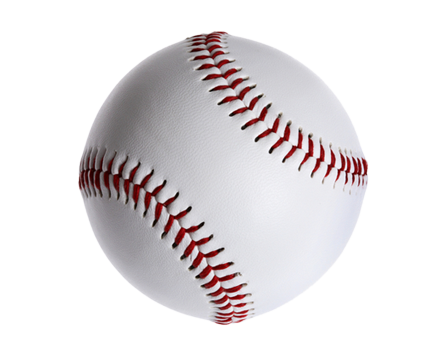 [v = d/t]
Horizontal Projectile
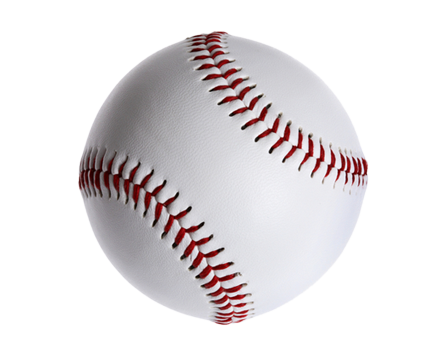 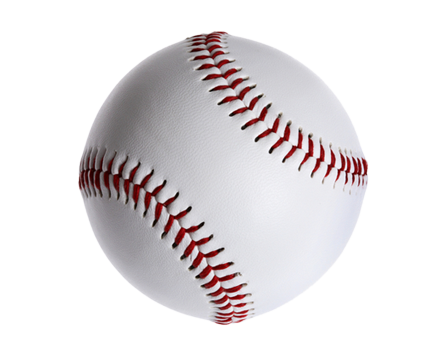 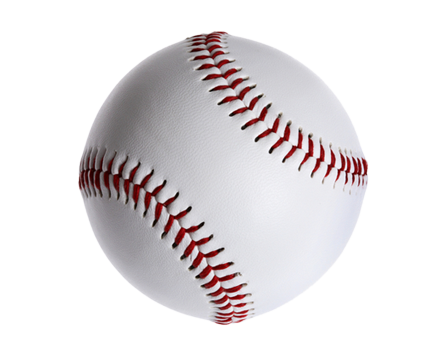 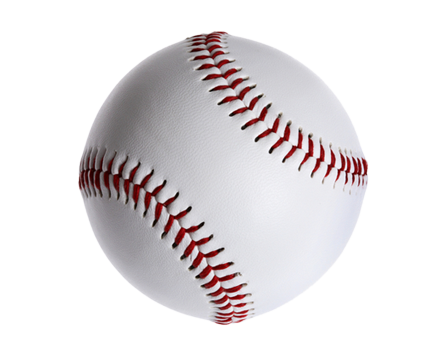 Two-Dimensional Projectile
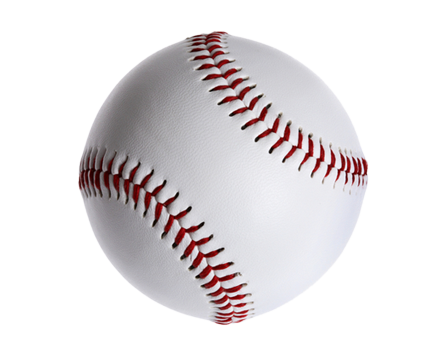 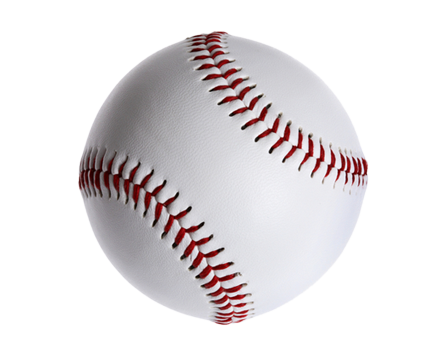 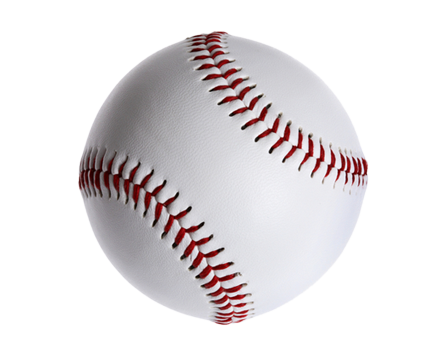 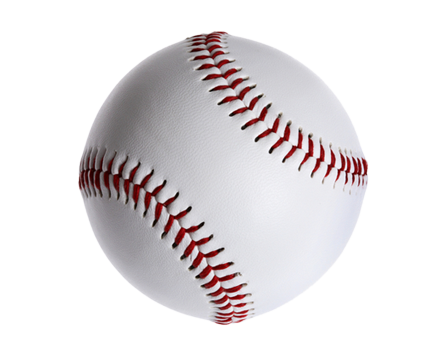 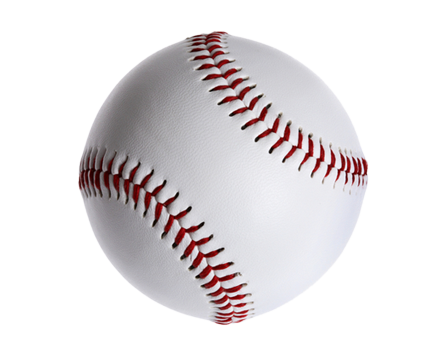 Same as the horizontal projectile
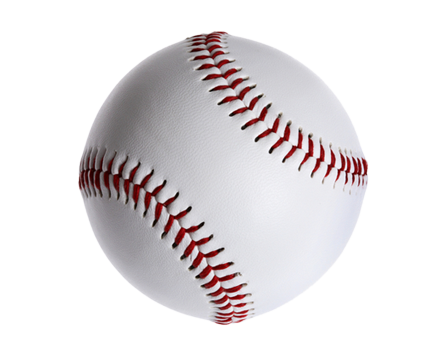 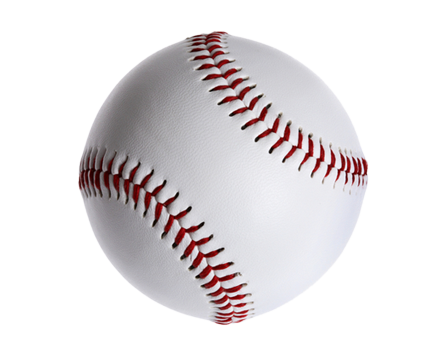 Which one lands first??
A
B
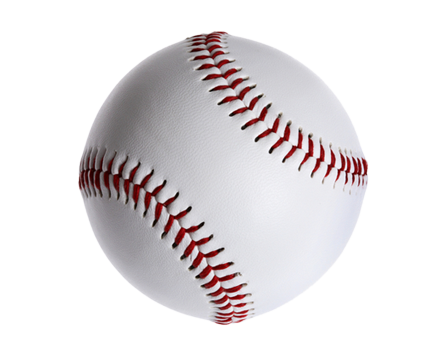 Which one lands first??
Only vertical velocity and height affects air time
A
B
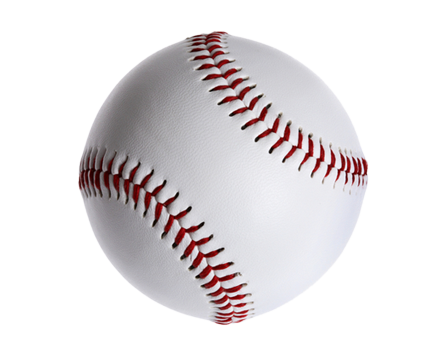 Lesson Takeaways
I can compare the motion of an object dropped from rest and an object with an initial horizontal velocity
I can calculate the air time and speed for a horizontal projectile
I can describe how the vertical and horizontal components are independent from each other for a projectile’s motion
I can compare the air time for two projectiles given their trajectories.